Open Domain Question Answering via Semantic Enrichment
Huan Sun*, Hao Ma#
Scott Wen-tau Yih#, Chen-Tse Tsai, Jingjing Liu#, Ming-Wei Chang#

*University of California, Santa Barbara
#Microsoft Research, RedmondUniversity of Illinois, Urbana-Champaign
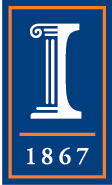 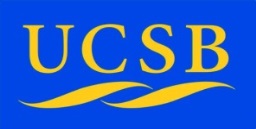 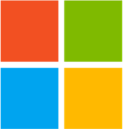 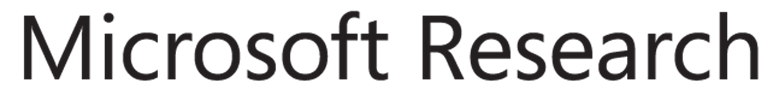 Open-domain Question Answering
Q: Where is the largest brick dome?
Answer
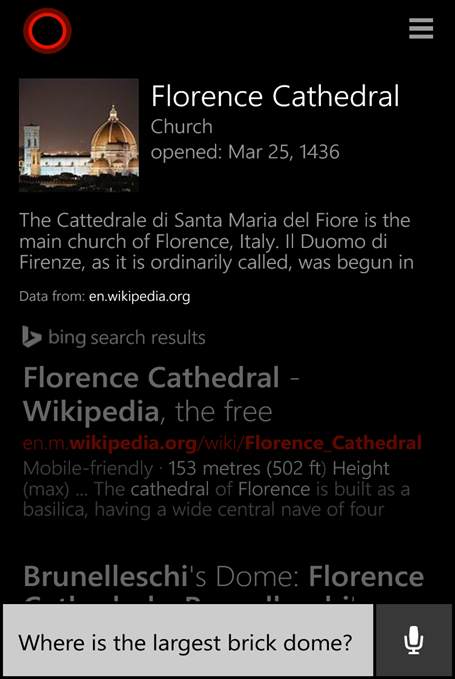 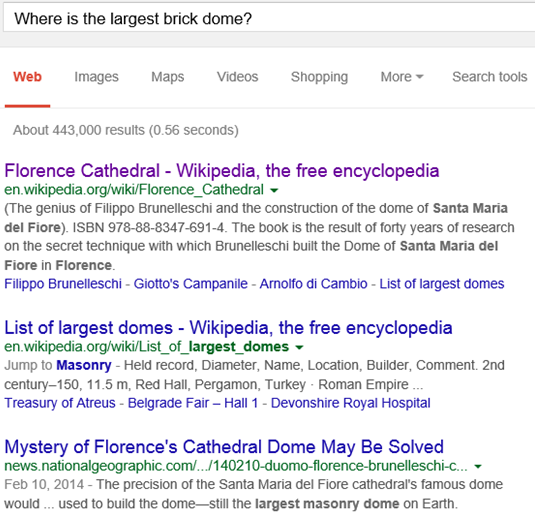 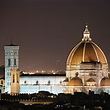 Florence Cathedral
The Cattedrale di Santa Maria del Fiore is the main church of Florence, Italy. Il Duomo di Firenze, as it is ordinarily called, was begun in 1296 in the Gothic style to the design of Arnolfo di Cambio and completed structurally in 1436 with the …en.wikipedia.org
2
QA Systems via Querying the Web
[Kwok+ 2001; Brill+ 2002]
Who first landed on the Moon?
Question
Type Detection, Named Entity Recognition, Candidate Ranking
Analysis
Apollo 11 was the spaceflight that landed the first humans on the Moon, Americans Neil Armstrong and Buzz Aldrin, on July 20, 1969, at 20:18 UTC.
Web Corpus
3
QA Systems via Querying Knowledge Bases
Who first landed on the Moon?
Question
SELECT ?p
WHERE {?p land-on ?m . ?m target Moon .  ?m date ?t .}
ORDER BY ?t LIMIT 1
[Berant et al., ACL’14 & EMNLP’13]
Analysis
Neil Armstrong
Moon
land on
Astronauts
Type
Spaceflight
Type
Apollo 11
Knowledge Base
Issues: 
Semantic parsing is difficult due to ontology mismatch
Knowledge base is incomplete (missing entities/relations)
Celestial Object
Astronauts
(Freebase)
Buzz Aldrin
Astronauts
Type
Michael Collins
Type
Person
4
Question
Who first landed on the Moon?
Question Answering via Semantic Enrichment
Entity Linking, Feature Construction, and Candidate Ranking
Analysis
Apollo 11 was the spaceflight that landed the first humans on the Moon, Americans Neil Armstrong and Buzz Aldrin, on July 20, 1969, at 20:18 UTC.
Web Corpus
Type
Moon
Type
Spaceflight
Apollo 11
Celestial Object
Astronauts
Knowledge Base
Buzz Aldrin
Astronauts
(Freebase)
Type
Astronauts
Michael Collins
Type
Neil Armstrong
Person
Type
5
Question
Who first landed on the Moon?
Question Answering via Semantic Enrichment
Entity Linking, Feature Construction, and Candidate Ranking
Analysis
Advantages: 

Generate better answer candidates
Entities in Freebase
Mentions of the same entity merged to one candidate

Able to leverage entity information in Freebase
Semantic text relevance features for ranking
More fine-grained answer type checking

5% ~ 20% improvement in MRR
Apollo 11 was the spaceflight that landed the first humans on the Moon, Americans Neil Armstrong and Buzz Aldrin, on July 20, 1969, at 20:18 UTC.
Web Corpus
Type
Moon
Type
Spaceflight
Apollo 11
Celestial Object
Astronauts
Knowledge Base
Buzz Aldrin
Astronauts
(Freebase)
Type
Astronauts
Michael Collins
Type
Neil Armstrong
Person
Type
6
Outline
Introduction

System Framework
Identify entities as answer candidates through entity linking [Cucerzan et al., TAC’13]
Train an answer ranker to select the top answers

Features enabled by KB

Experiments 

Conclusions
7
System Framework
Answer Candidate Pool

1. Freedom 7 ;  2. Alan Shepard

3. Sally Ride;    4. …
Top-K Answers

Alan Shepard

2.     Sally Ride

John Glenn

4.  …
Question

Who was the first American in space?
Sentence Collection
On May 5, 1961, Shepard piloted …
Alan Shepard became the  first American …
…
Candidate 
Generation
Sentence 
Selection
Via 
Search 
Engine
Feature
Generation
& 
Ranking
Via 
Entity 
Linking
Entity Info.
Freebase
8
Outline
Introduction

System Framework

Features enabled by KB
Textual Relevance (entity description)
Answer Type Checking (entity type)

Experiments 

Conclusions
9
Textual Relevance between Q & A
Question:
Who was the first American in space?
Answer candidate:
Surface text
Alan Shepard
Retrieved sentences
Context window
Entity description
Bag-of-Words Vector Space
10
Question Vectors
Surface text
Who was the first American in space
…
who            first        american  space
Retrieved sentences
…
…
…
1
1
1
1
His 15-minute sub-orbital flight made him the first American in space
Word vector
…
Alan Shepard became the first American in space when the Freedom 7 spacecraft blasted off from Florida on May 5, 1961.
11
Answer Candidate Vectors
Context window in a retrieved sentence
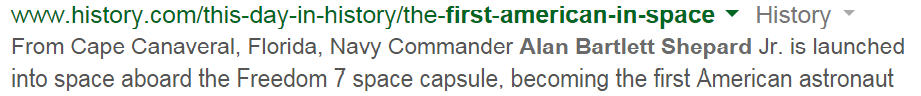 Description text in Freebase
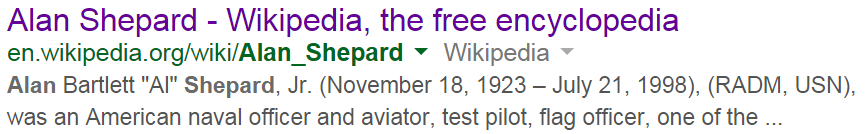 12
Textual Relevance Features
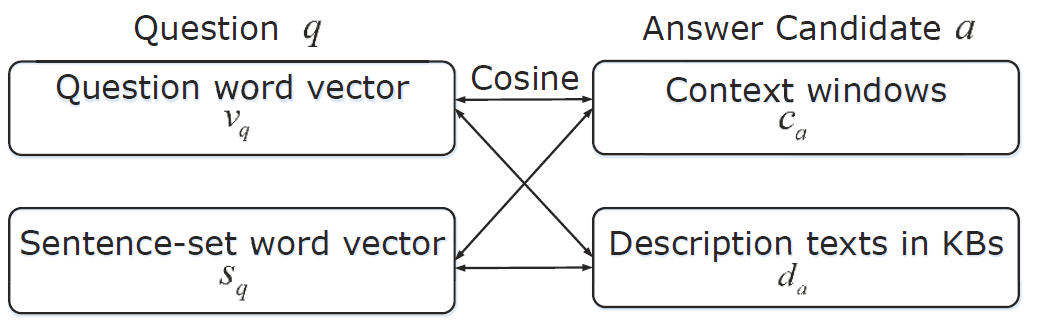 13
Outline
Introduction

System Framework

Features enabled by KB
Textual Relevance (entity description)
Answer Type Checking (entity type)

Experiments 

Conclusions
14
Answer Type Checking
15
Answer Type Checking
16
Traditional Approach: Question Classification
A question is classified to a target answer type according to a predefined taxonomy.
e.g., animal, currency, city, country, etc.
Classifier trained on several thousands of labeled questions 

The number of classes is typically very small (e.g., 50 classes in [Li&Roth ‘02])
Difficult to scale to thousands of entity types in Freebase
Difficult to build a mapping from the coarse classes to fine-grained Freebase entity types
17
18
Parameters of Dirichlet prior
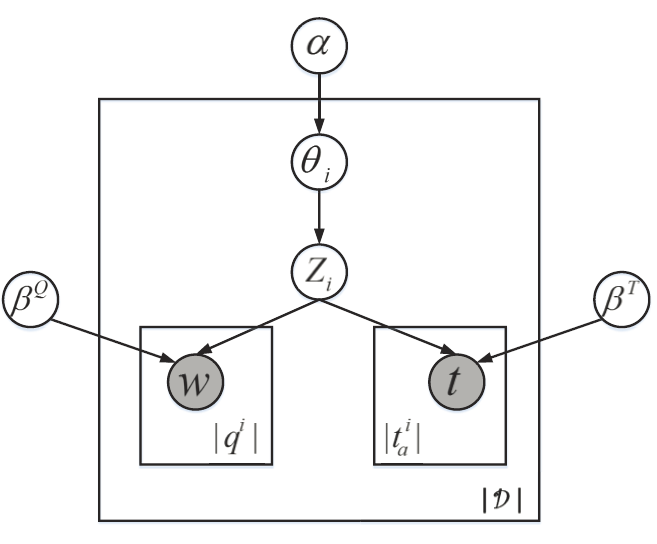 Per-topic question word distribution
Per-topic type word distribution
Answer Type word
Question word
Variational EM: Maximize the lower bound of the log likelihood
19
Outline
Introduction

System Framework

Features enabled by KB

Experiments
Data, Systems, Evaluation Metrics
Main Results & Feature Ablation Study

Conclusions
20
Experiments – Data
TREC Datasets (well-formed questions)
Training: 1,700 (entity) questions (TREC 8-11)
Testing: 202 (entity) questions (TREC 12)
Example questions:
1. What are pennies made of?
2. What is the tallest building in Japan?
3. Who sang “Tennessee Waltz”?
Bing Queries (queries with question intent)
Training: 4,725 queries; Testing: 1,164 queries
Example queries:
1. the highest flying bird
2. indiana jones named after
3. designer of the golden gate bridge
21
Systems & Evaluation Metrics
QuASE (Question Answering via Semantic Enrichment )
Includes other basic features (e.g., candidate freq.)
Ranker learner: MART (Multiple Additive Regression Trees)

Baselines
AskMSR+ [Tsai+ ‘15] – Web-based QA system
SEMPRE [Berant+ ‘14] – Semantic parsing QA using Freebase

Evaluation Metrics
MRR: Mean Reciprocal Rank
Determined by the top-ranked correct answer
Precision/Recall/F1 (Not presented here)
22
Experiments – Results
MRR: Mean Reciprocal Rank
23
Experiments – Feature Ablation Study
MRR: Mean Reciprocal Rank
24
Conclusions
Question Answering via Semantic Enrichment
Augment Web corpus withKB information
Detect answer candidatevia entity linking
Leverage KB features toimprove answer ranking
Outperform Web-only &KB-only QA systems
Future Work
Incorporate more relational information between entities (e.g., paths in KB graph)
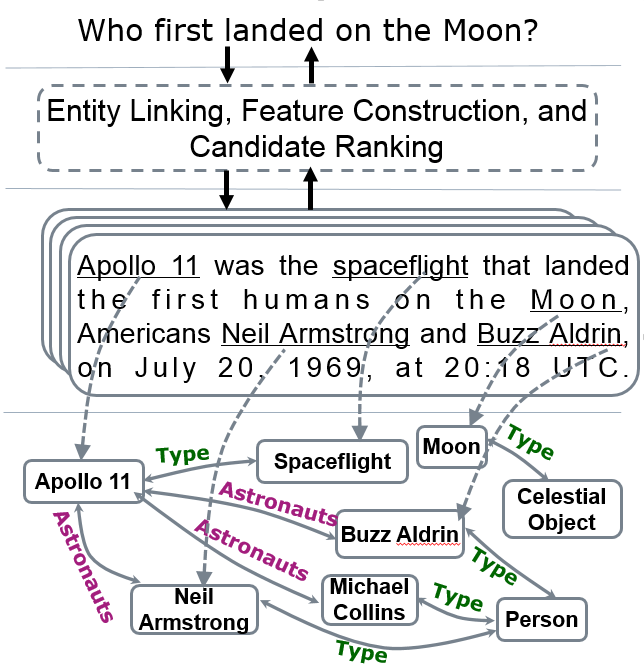 Web
KB
25